Figure 5. Preoperative and postoperative one-trial (per problem) retention test performance. (A) Total mean (+SEM) ...
Cereb Cortex, Volume 26, Issue 6, June 2016, Pages 2905–2918, https://doi.org/10.1093/cercor/bhw054
The content of this slide may be subject to copyright: please see the slide notes for details.
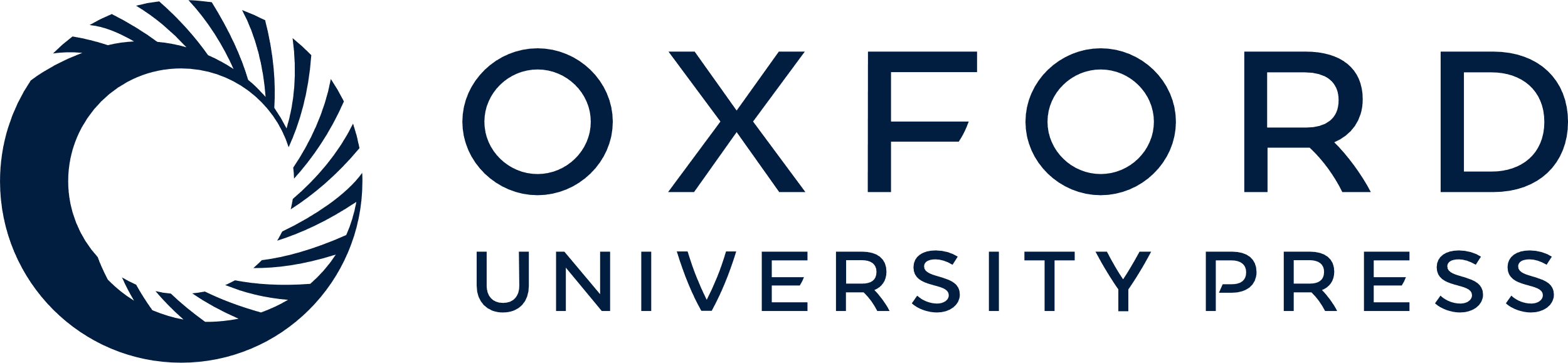 [Speaker Notes: Figure 5. Preoperative and postoperative one-trial (per problem) retention test performance. (A) Total mean (+SEM) errors in memory retention during the preoperative (Pre, white bars) and postoperative (Post, black bars) one-trial retention tests for Set A; (B) for Set B; (C), for Set C for the unoperated controls monkeys (CON, n = 9), for bilateral retrosplenial cortex ablation monkeys (RSC, n = 4), for bilateral entorhinal cortex ablation monkeys (ERh, n = 3) and for bilateral neurotoxic lesions to magnocellular subdivision of the mediodorsal thalamus combined with bilateral fornix transection monkeys (MD + Fx, n = 3). The monkeys with ERh and MD + Fx lesions had been previously published (Mitchell et al. 2008).


Unless provided in the caption above, the following copyright applies to the content of this slide: © The Author 2016. Published by Oxford University Press.This is an Open Access article distributed under the terms of the Creative Commons Attribution License (http://creativecommons.org/licenses/by/4.0/), which permits unrestricted reuse, distribution, and reproduction in any medium, provided the original work is properly cited.]